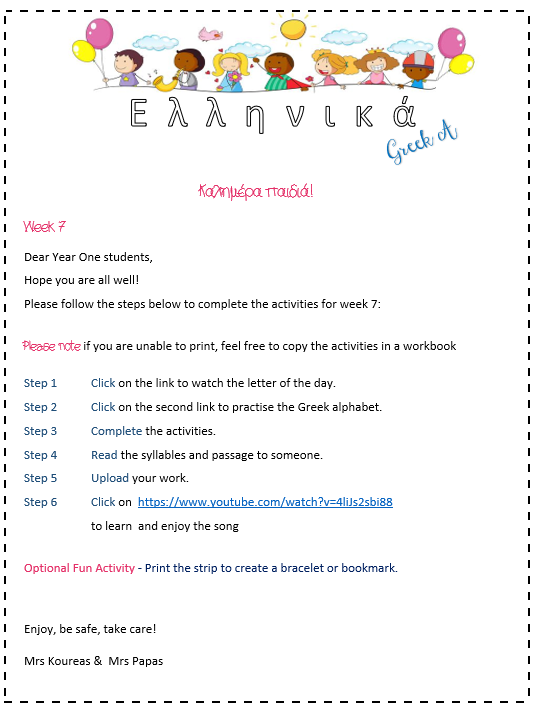 https://www.youtube.com/watch?v=4liJs2sbi88
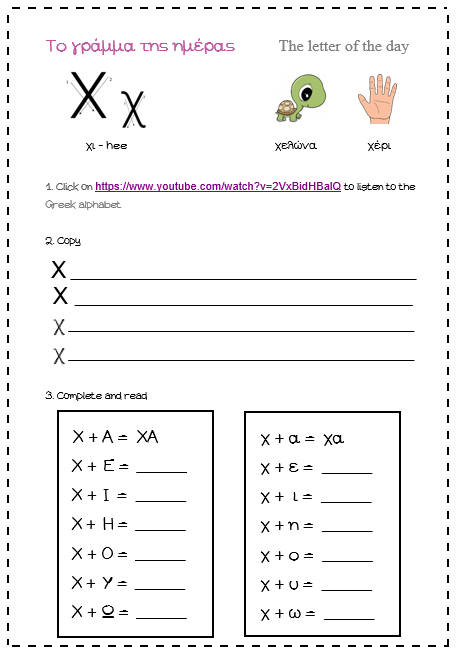 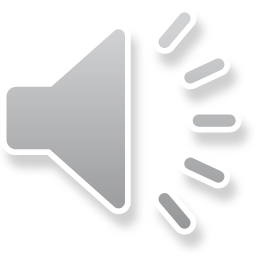 https://www.youtube.com/watch?v=2VxBidHBalQ
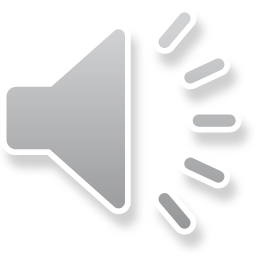 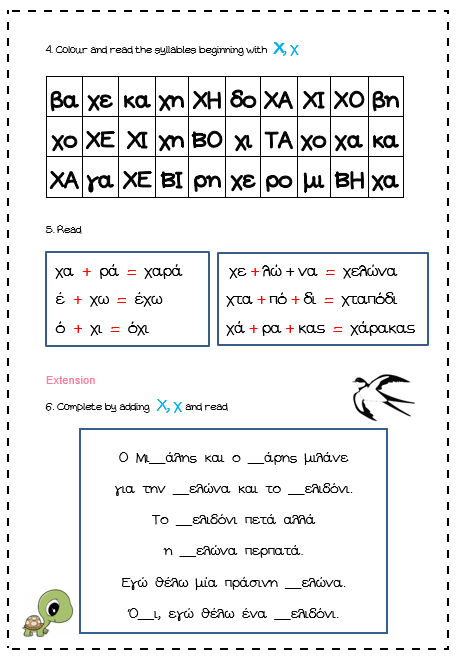 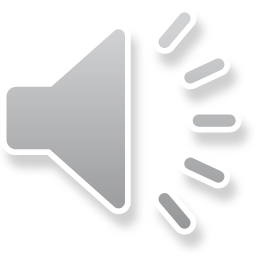 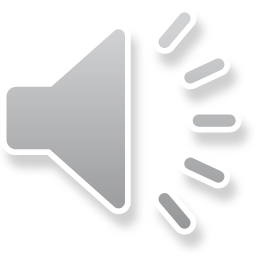 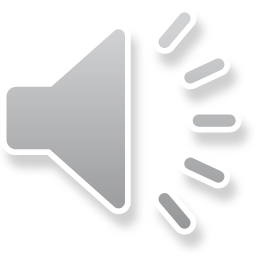 Letter of the day bracelet or bookmark
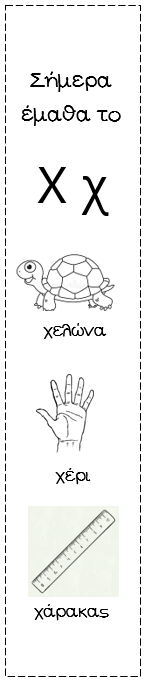